經濟部產業發展署114年度智慧製造設備推動計畫(1/2)疫後特別預算-協助製造業智慧應用升級輔導計畫說明
主辦單位：經濟部產業發展署
計畫承辦單位: 財團法人精密機械研究發展中心
壹、疫後特別預算緣由
一、背景說明：
為因應嚴重特殊傳染性肺炎疫情後全球經濟挑戰，經濟部編列疫後特別預算挺中小企業穩經營、留人力、助升級、注資金，鏈結產業需求，帶動產業低碳化與智慧化轉型。
疫後SMU-Phase I
推動產業及中小企業升級轉型
個案輔導
疫後SMU-Phase II
1
貳、疫後SMU輔導分階段推動目的
邁入工業4.0(智慧製造/智慧機械)技術導入可分階段達成
如何自動反應?
價值
最佳化
能夠依據發生的事件自動進行最有利的策略回應
參考資料：Industry 4.0 Maturity Index, acatech, 2017/PMC整理
哪些事要發生了?
準備好(解決方案)
能透過多維度資料推估
可能且即將發生的事件，
並提供建議處置措施
自適化
Adaptability
為什麼發生這些事?
可預測
Predictability
了解問題
能透過跨系統的多維度資訊了解各事件發生的原因，且累積處理事件知識於系統中
發生了什麼事?
看見問題
能透過可視化資訊了解正在發生的事件，並依據數據輔助決策
資料傳遞
設備/系統互聯，將數據處理模式結構化並轉為資訊
透明化
Transparency
數位處理
以電腦處理資料取代純人工作業
可視化
Visibility
聯網化
電腦化
Connectivity
Computerization
Digitalisation
The way of Industry 4.0
智慧化程度
疫後SMU-Phase I(機聯網輔導)
疫後SMU-Phase II
(系統整合智慧化升級)
2
參、疫後SMU輔導計畫說明
一、疫後特別預算-協助製造業智慧應用升級輔導計畫
        第一階段:疫後SMU-Phase I
機械業者(受輔導業者)所製造之機械設備，或製造業者(受輔導業者)現有產線機械設備、系統或新購之機械設備，經由本局「技術服務能量登錄合格機構」(輔導單位)輔導，協助業者建置機聯網與設備管理可視化基礎與能耗管理功能。
無聯網基礎業者
聯網化
(資料記錄/傳遞)
可視化
(看見問題)
基礎:第三方資安檢測高度風險(含)以上為零
必要功能(7項)
A.設備/系統連線設定管理功能
B.資料擷取與儲存管理功能
C.設備/系統稼動管理功能
D.設備/系統完工計量管理功能
E.設備/系統操作歷程記錄功能
F.設備/系統異常主動通報功能
G.設備/系統能耗管理功能
建議功能:
設備/系統工單完工時間預估
國際相容通訊協定
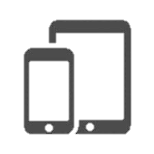 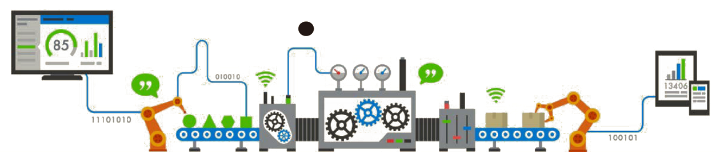 行動裝置
生產看板
整線狀態可視化
單機狀態可視化
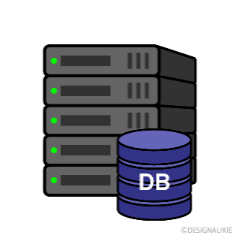 SMB
Server
集中管理
SMB
聯網輔導
機聯網範圍
1.輔導業者既有生產線設備/系統建立機聯網與基本生產管理功能。
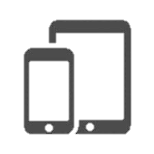 SMB
SMB
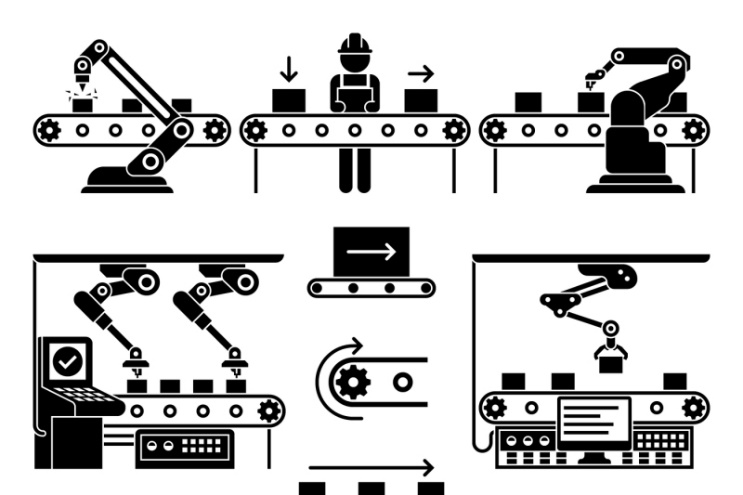 靈活反應
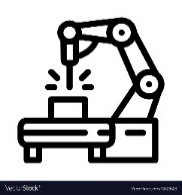 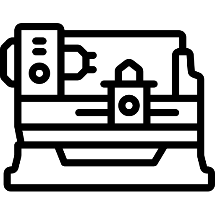 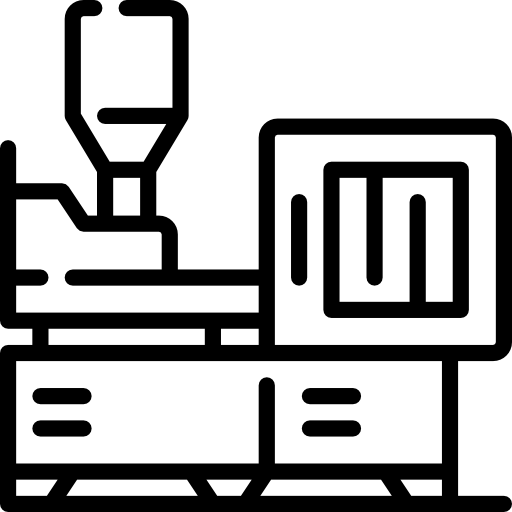 政府經費上限:新台幣50萬元
廠商自籌款比例:50%(含)以上
3
各類生產設備/輔助裝置聯網
參、疫後SMU輔導計畫說明
二、疫後特別預算-協助製造業智慧應用升級輔導計畫
        第二階段: SMU-Phase II
機械業者(受輔導業者)所製造之機械設備，或製造業者(受輔導業者)現有產線機械設備或新購之機械設備已具備機械設備聯網及設備稼動率可視化之基礎下，經由本署「技術服務能量登錄合格機構」(輔導單位)輔導協助智慧應用升級，須局部設備導入設備能耗管理功能。
有聯網基礎業者
L2:可視化
(看見問題)
L3:透明化
(了解問題)
流程數位化
(建立參考)
L4:可預測
(預測趨勢)
L5:自適化
(優化調整)
如何自動反應?
資訊即時記錄/傳遞
哪些事要發生了?
為什麼發生這些事?
事件是否正常?
發生了什麼事?
詳述業者問題：
訂單小型化生產、單站/倉儲缺料、生產時間不穩定使調度困難、刀具成本偏高、模具故障影響生產、衡量績效不公使員工消極、設備故障影響產出、品質不穩定造成退貨風險高

建議輔導方案:
數位化自動收集數據，實現資訊可視(人、機、料、法、環、測)，改為數位管理。
建議輔導方案:跨系統數位整合
訂單與排程整合、易於安排生產
物料與工單結合、知需求預訂貨
作業時間統計分析，知合理時間
刀具領用數位記錄，管理省成本
模具使用數位紀錄，維護易規劃
人員產能數位管理，獎勵好員工
設備數據異常預警，決策修產停
即時監測品質變化，降低不良率
及時能耗監測改善，節能又減碳
建議輔導方案:
運用數位技術追蹤數據、建立作業標準參考數值、建立數位作業程序標準，並藉此優化標準
標準作業數位化、
參考數值可視化
即時差異比對
流程數位可視化、
事件分析。
具機聯網稼動率可視化
建議輔導方案(導入進階智慧軟體)
訂單與排程整合、預測完工時間
分析歷史數據與上游資訊，提前警示與催料
標準化流程、分析調整可行性，輔助優化效率
分析每日、每周用量，精準訂貨、庫存降低
分析模具次數與產品良率、預測保養時間
分析優秀員工，拔擢管理層級
分析異常，預估問題發生點，不讓設備故障
交叉分析檢測品質數據、預測缺陷原因
政府經費上限:新台幣110萬元
廠商自籌款比例:50%(含)以上
4
參、疫後SMU輔導計畫說明
三、計畫申請模式：由輔導單位協助送件、提出申請
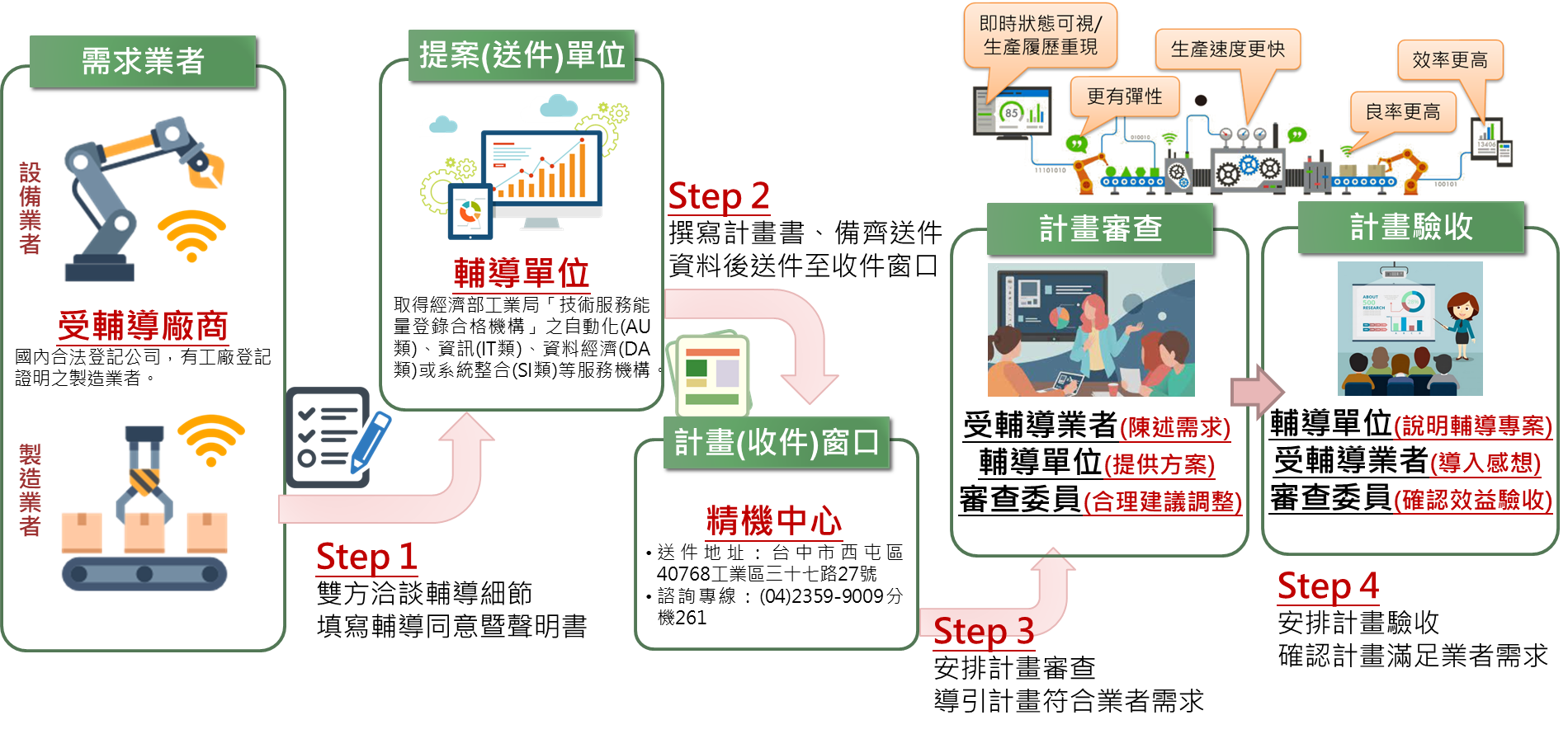 5
參、疫後SMU輔導計畫說明
四、申請資格：有關申請之企業應符合下列申請資格
(一)	輔導單位：在中華民國境內依法辦理公司登記或商業登記、法人登記、大專院校經主管機關核准設立，且為經濟部產發署「技術服務能量登錄合格機構」之自動化(AU類)、資訊(IT類)、資料經濟(DA類)或系統整合(SI類)等服務機構。
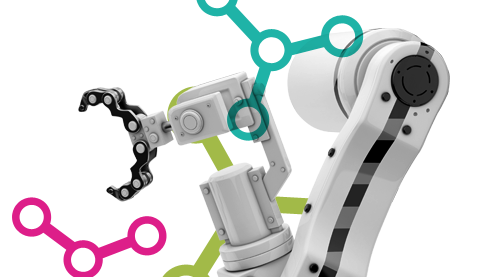 技術服務能量登錄合格機構查詢網址：
https://assist.nat.gov.tw/wSite/sp?xdUrl=/wSite/sp/tech/enterpriseQualifiedList.jsp&mp=2
(二)	受輔導業者：在中華民國境內依法辦理公司登記或商業登記，並有工廠登記證明文件之國內製造業者。
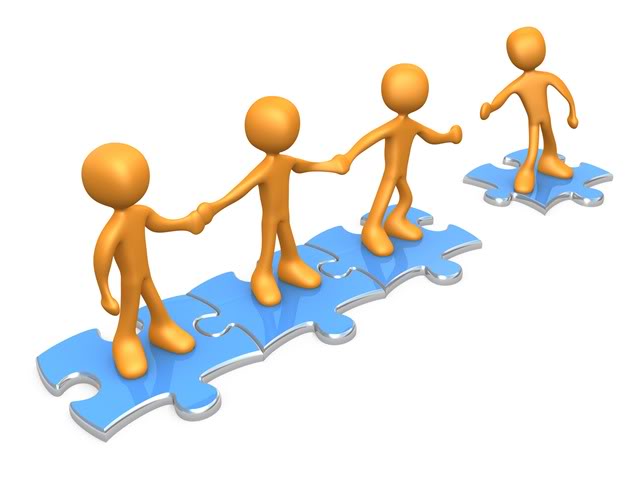 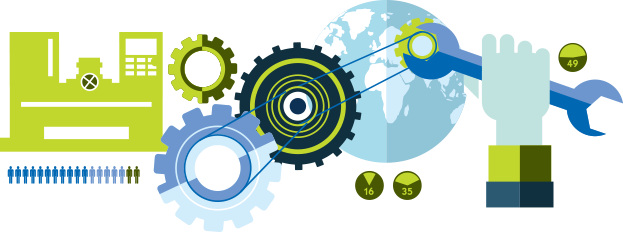 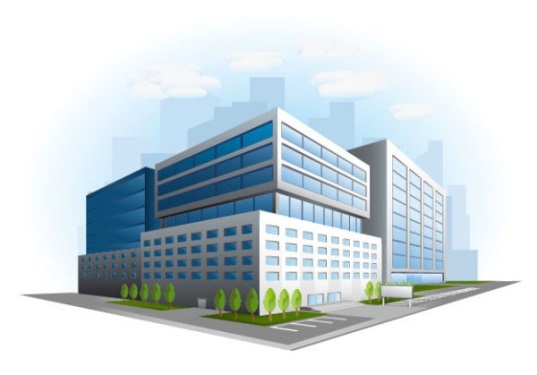 (三)	其他資格(如：淨值不得為負值、非金融機構拒絕往來戶、3年內無欠繳應納稅捐情事等)
6
參、疫後SMU輔導計畫說明
五、其他補充事項
依實際公告為主
7
參、疫後SMU輔導計畫說明
五、其他補充事項
依實際公告為主
8
參、疫後SMU輔導計畫說明
六、輔導案例-先偉機械股份有限公司
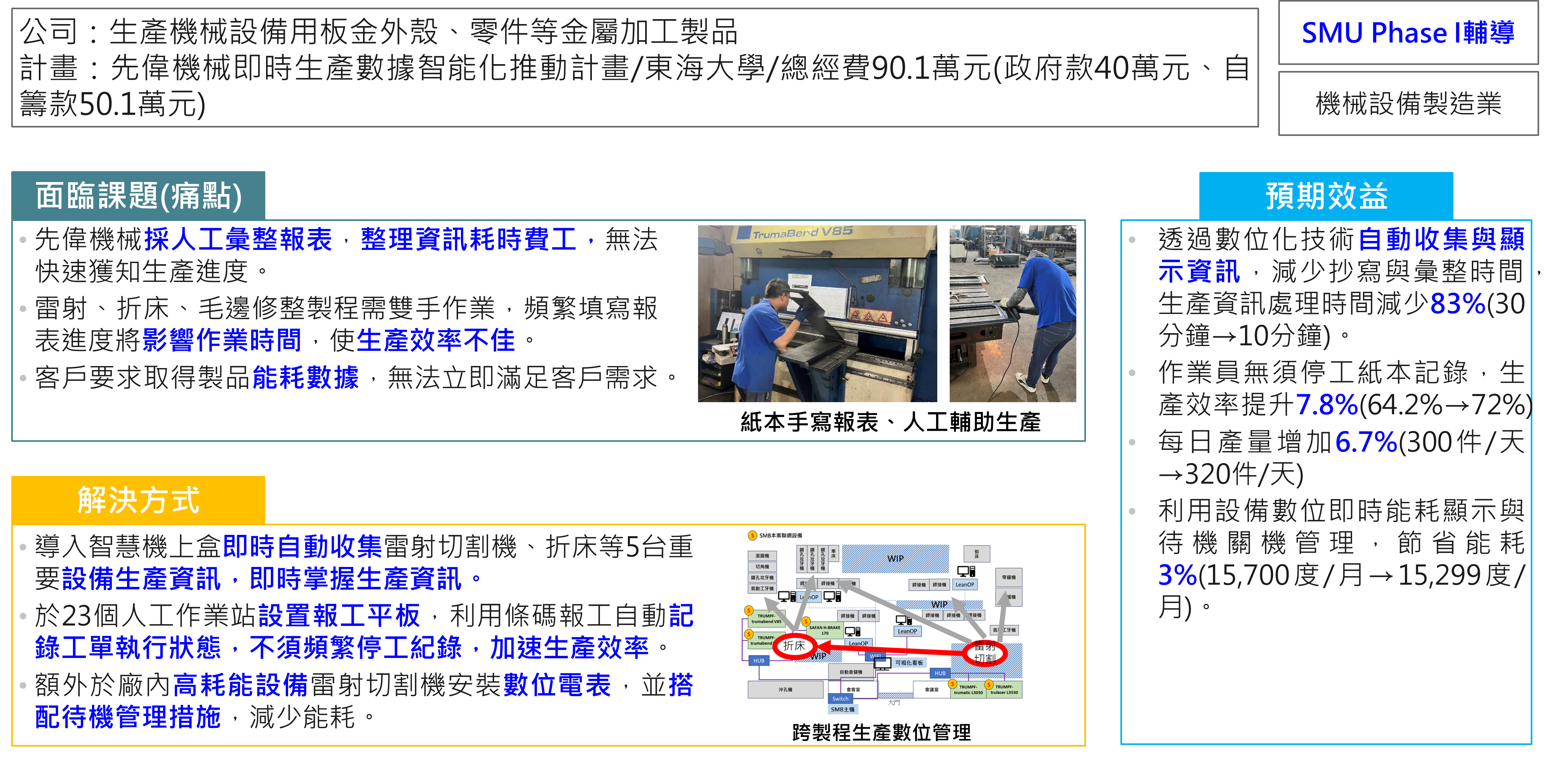 9
肆、疫後SMU輔導計畫聯絡窗口
疫後特別預算-
協助製造業
智慧應用升級
(SMU)輔導計畫
輔導計畫申請洽詢:
財團法人精密機械研究發展中心-林先生、張先生
TEL：04-23599009分機261
SMU@mail.pmc.org.tw

申請須知公布網站: www.pmc.org.tw 最新消息/PMC新訊
10
附件、兩性平權宣導
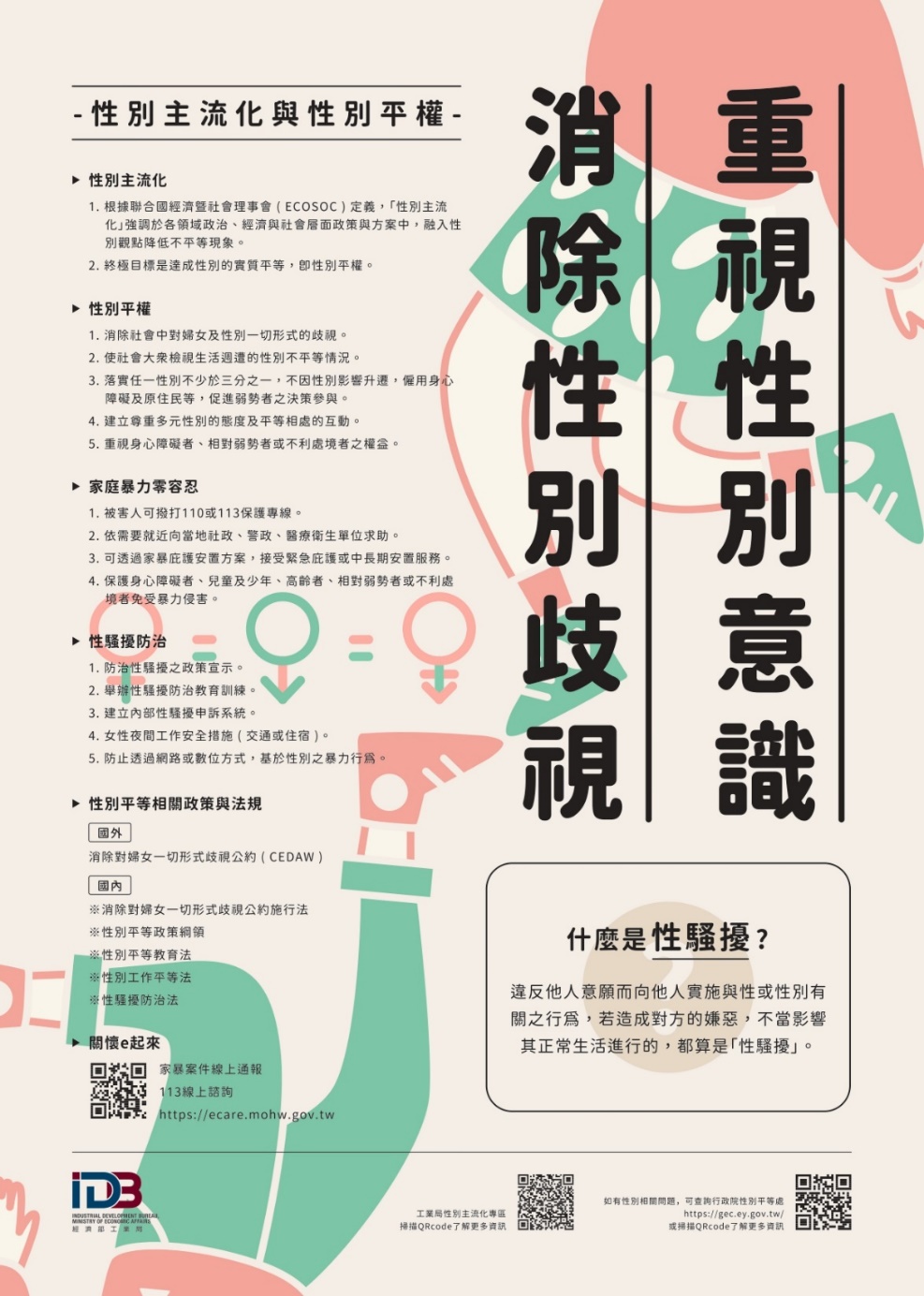 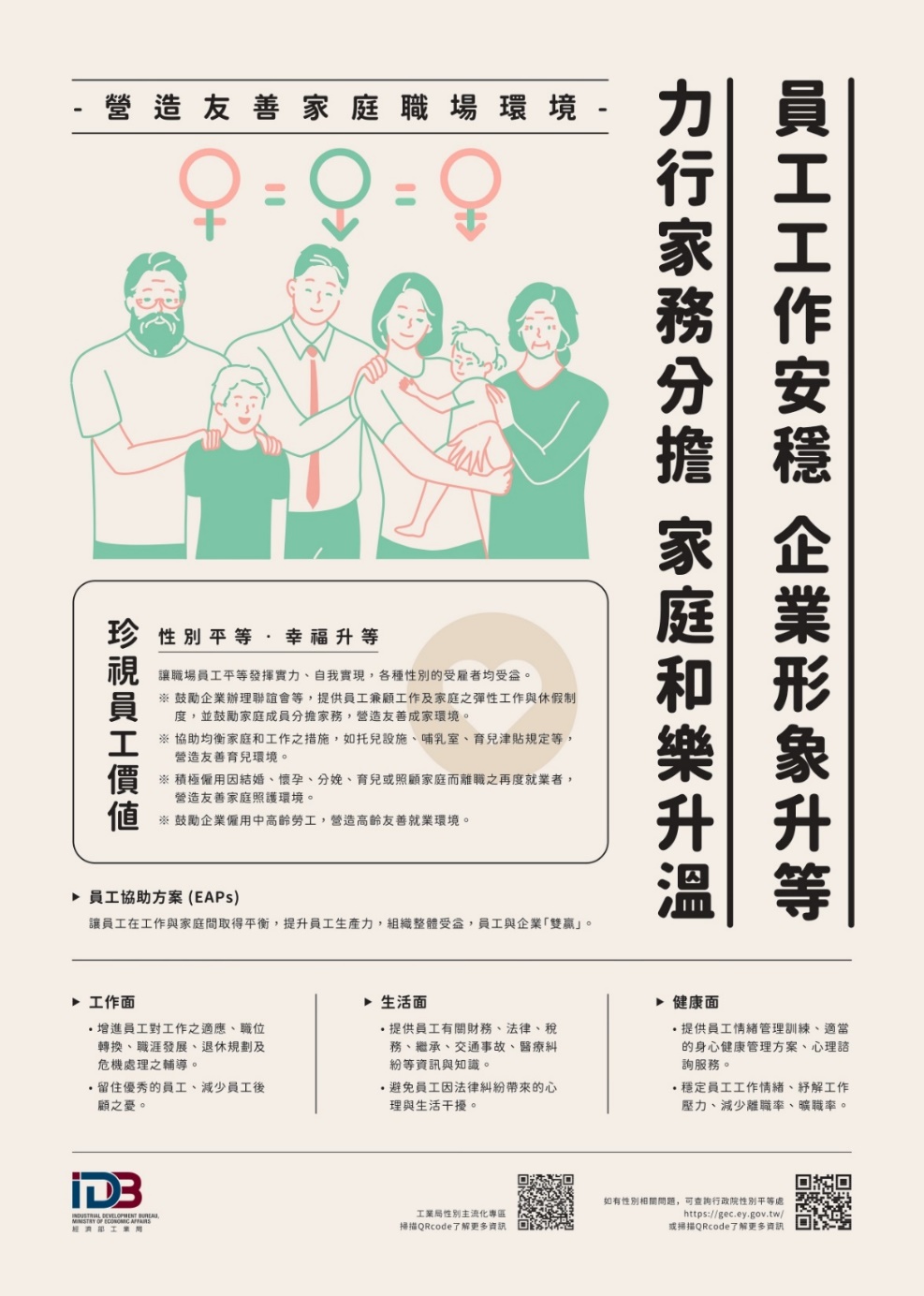 11